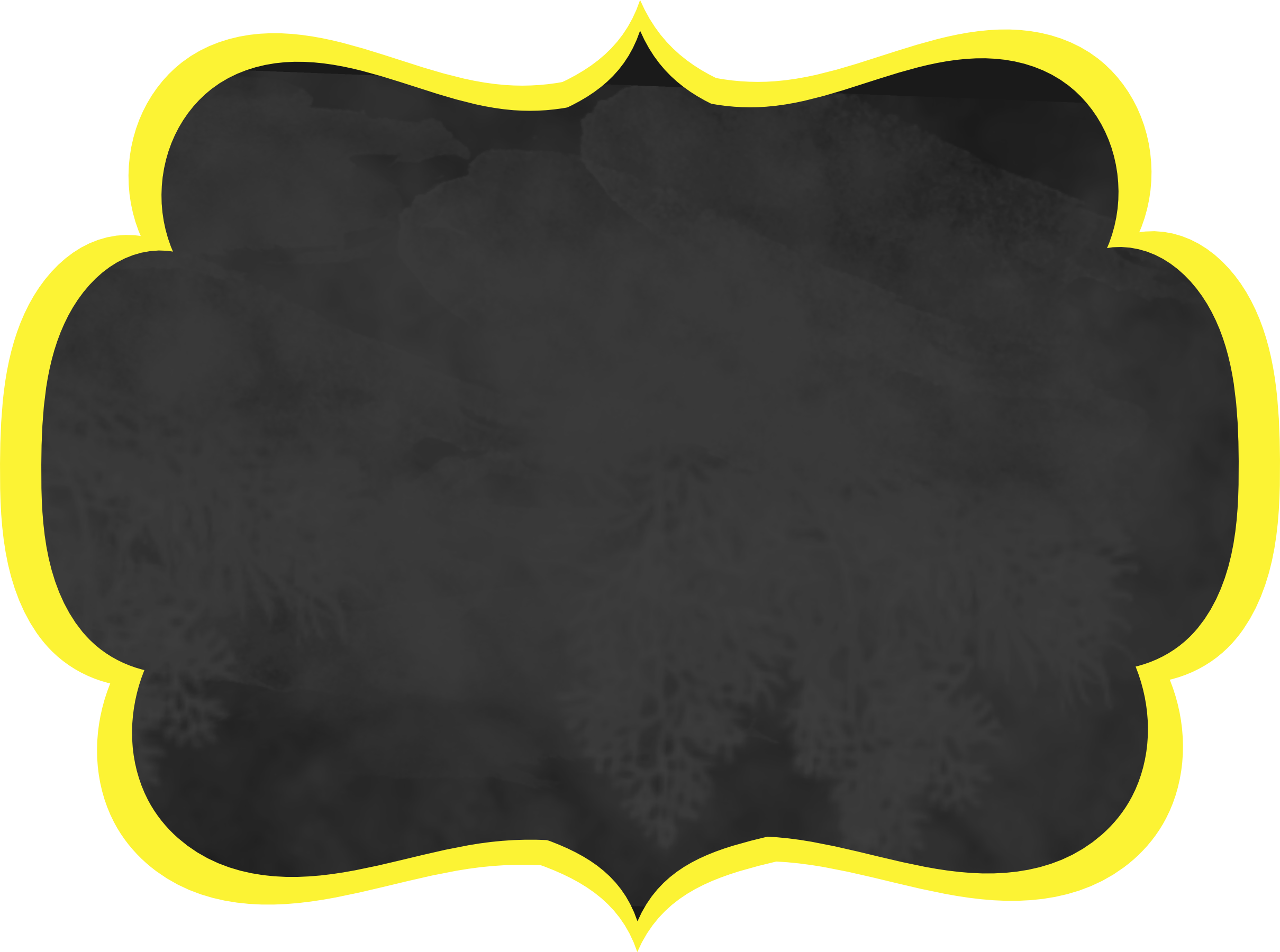 Welcome to our Room
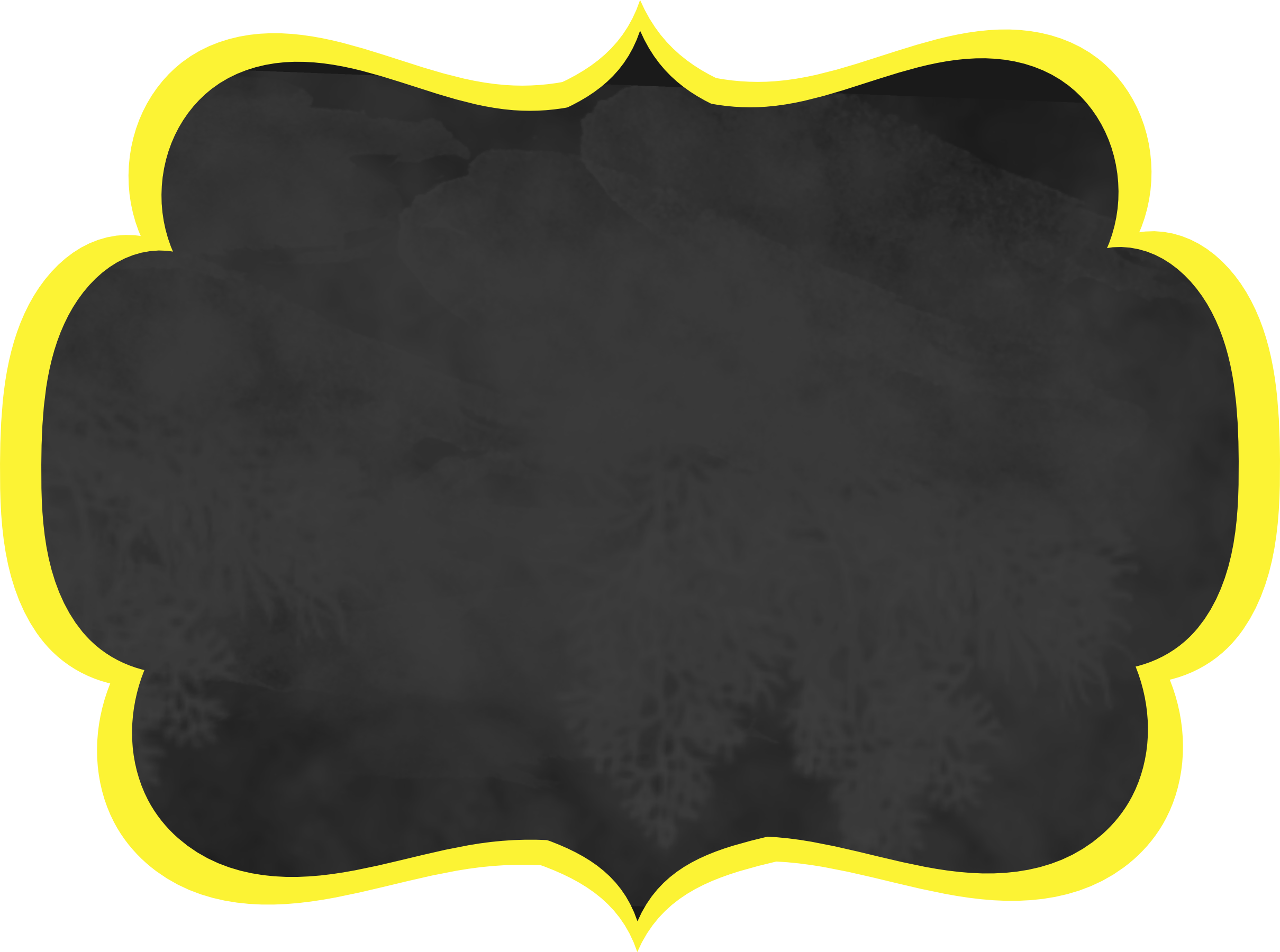 Please
Sign In
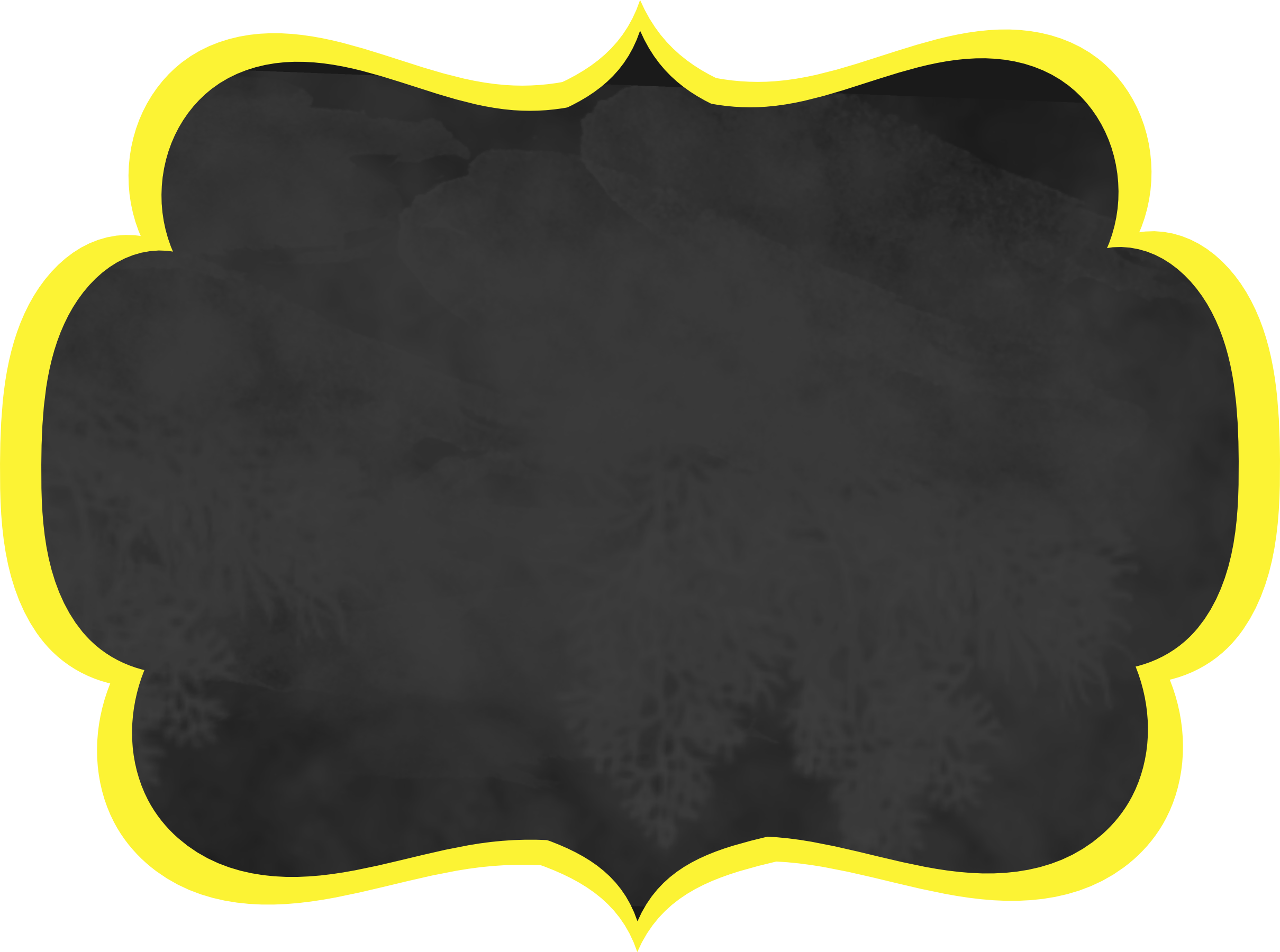 Take One,
Please!
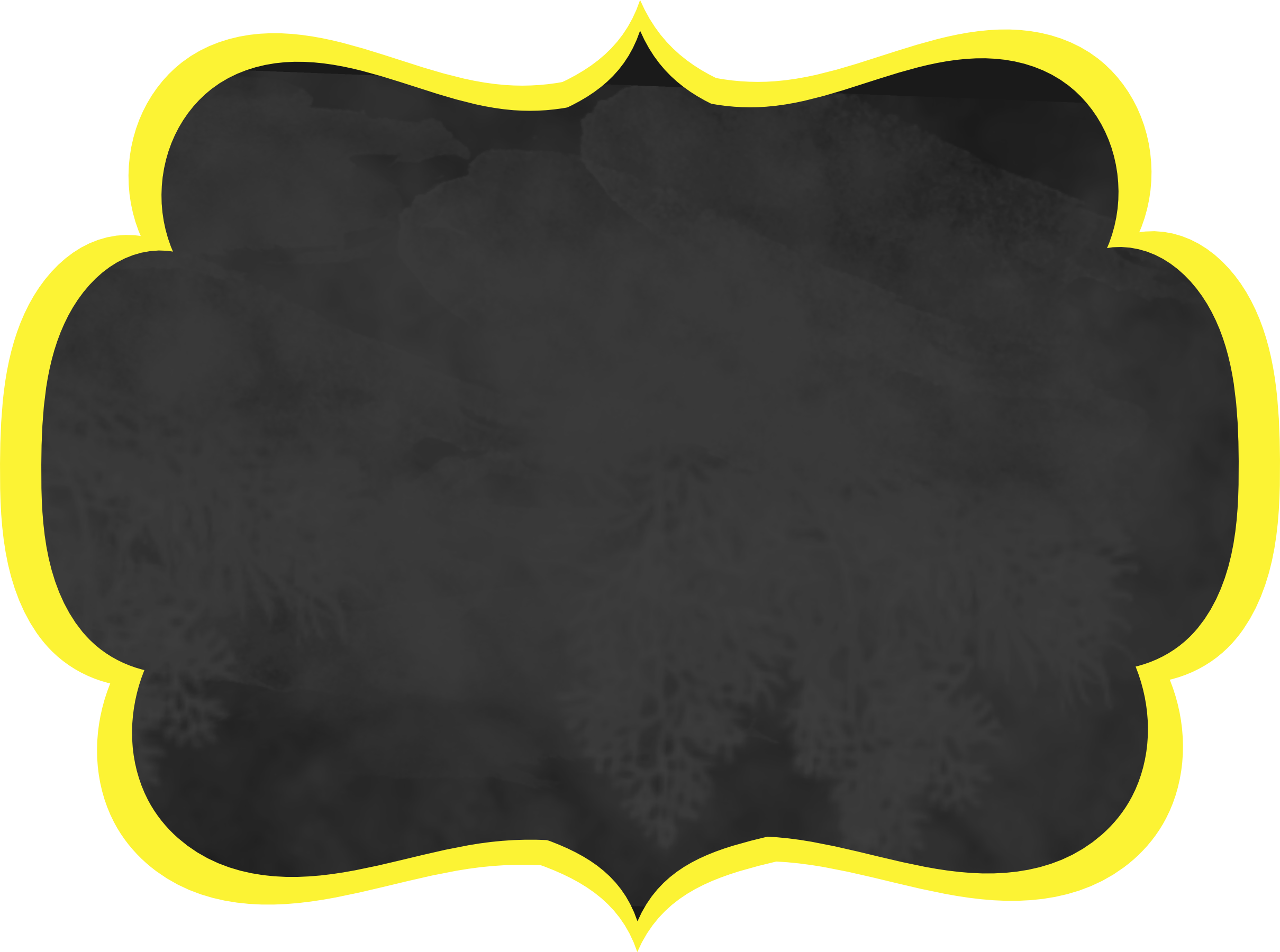 Make a
Name Tag
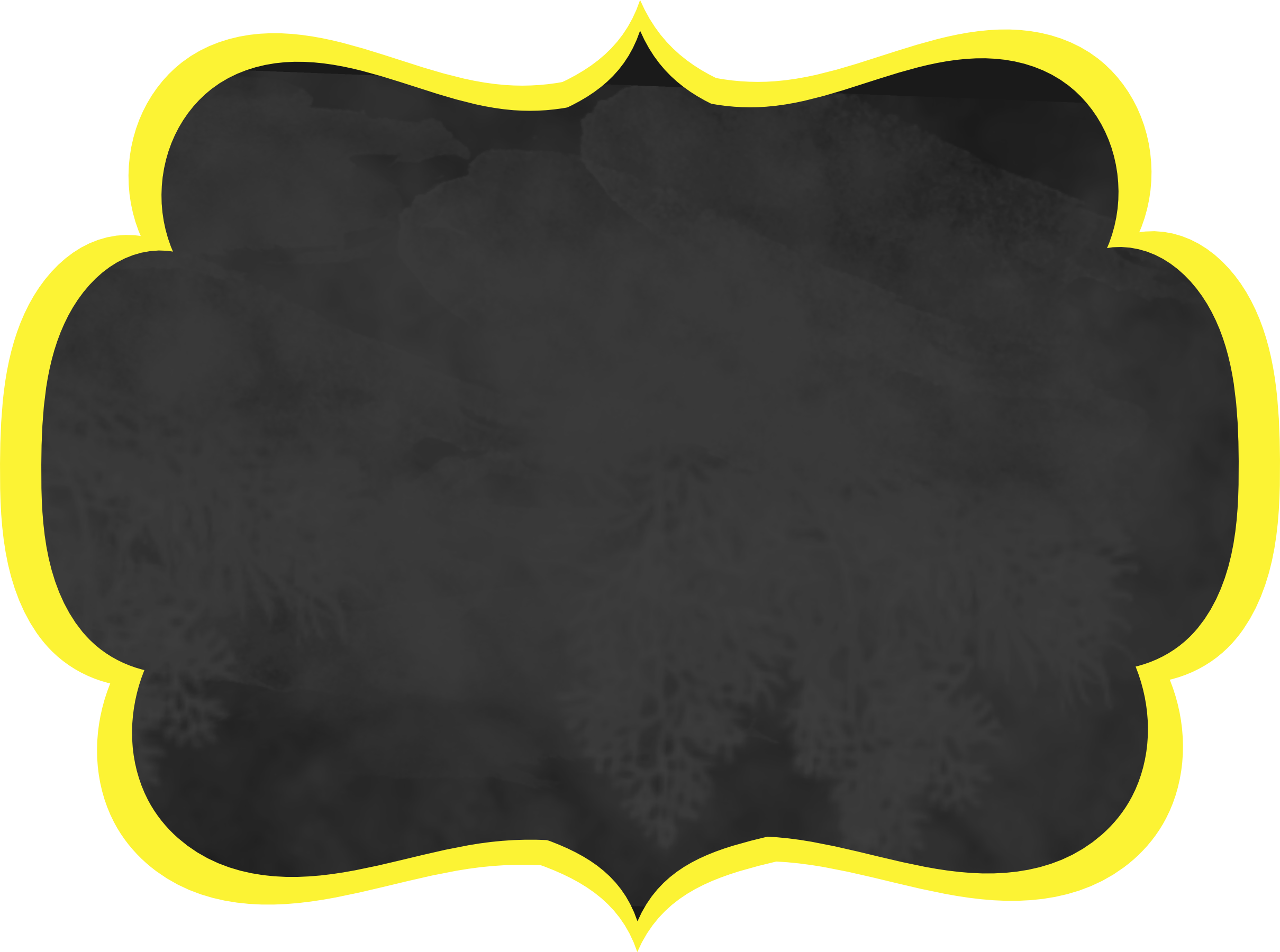 Place
Supplies
Here
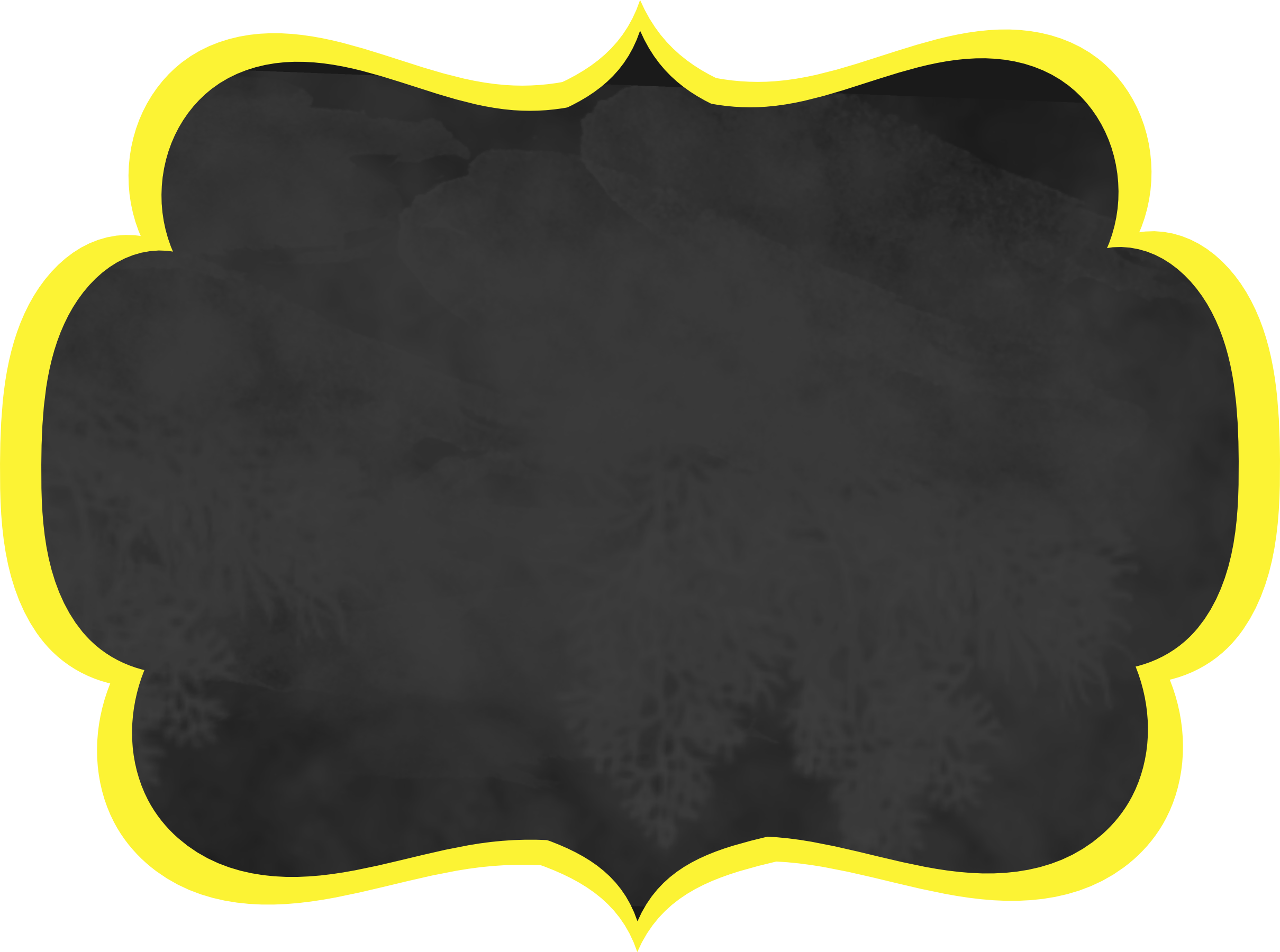 Explore Our School
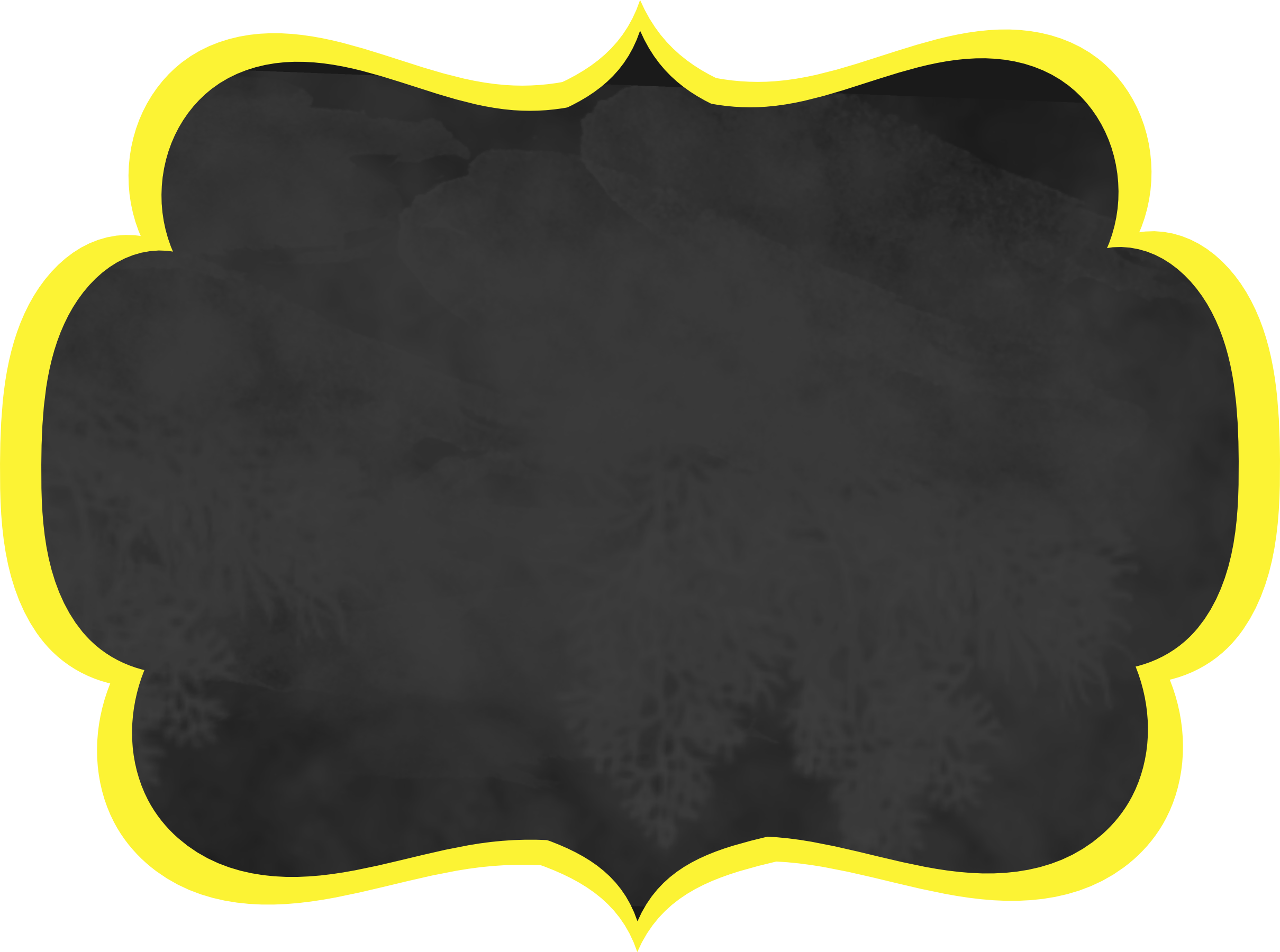 Library
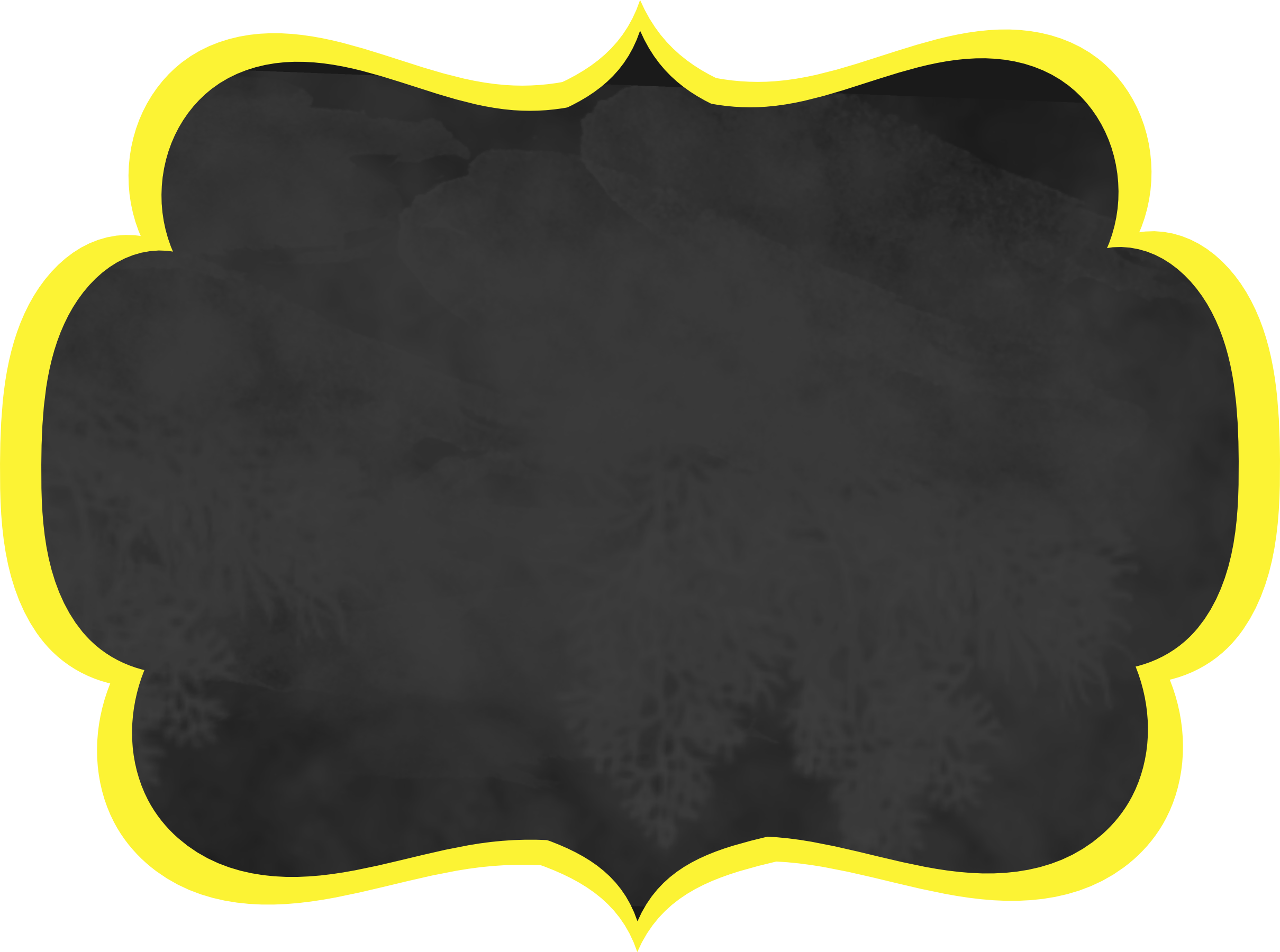 Writing
Center
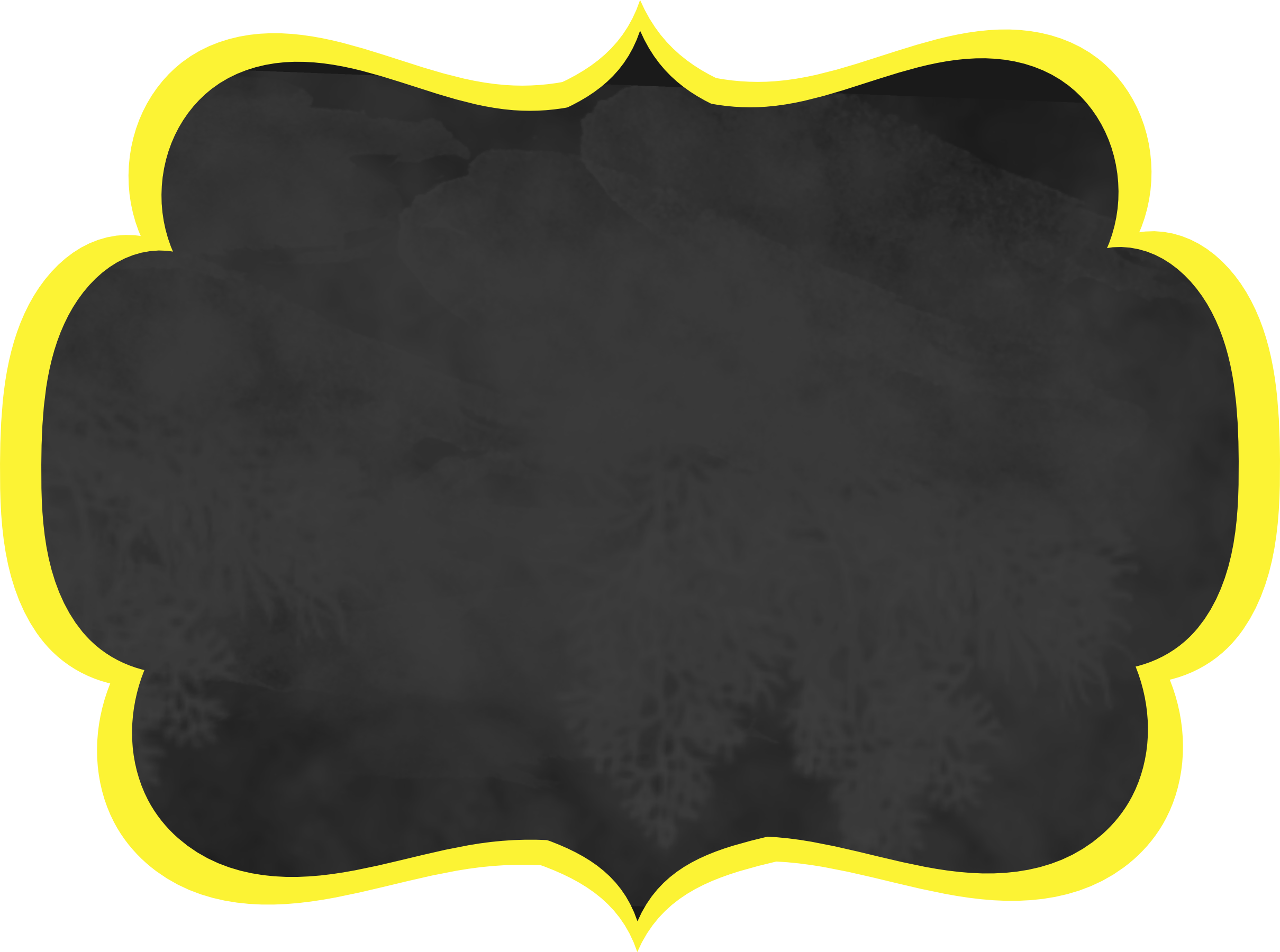 Word
Work
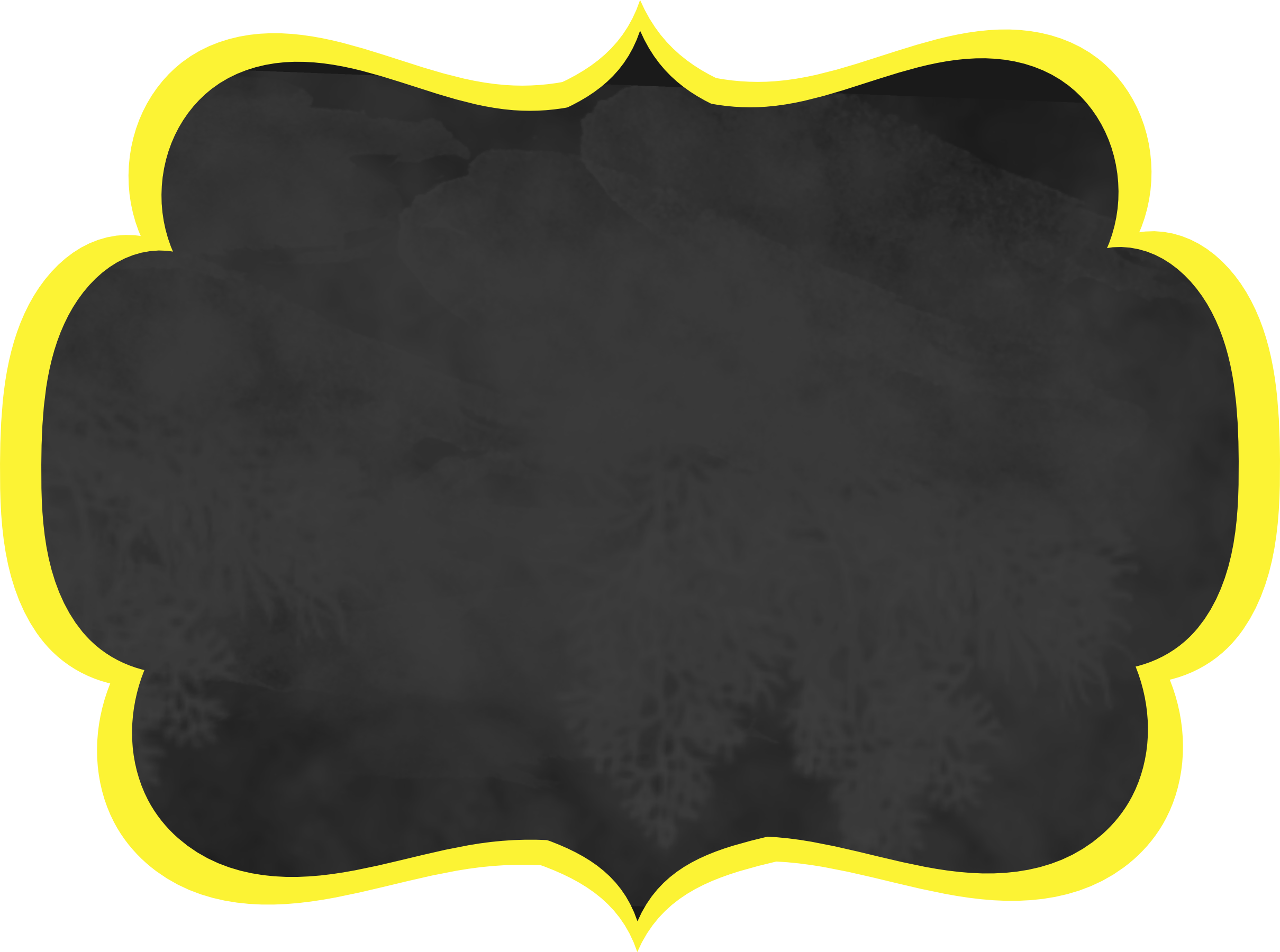 Calendar
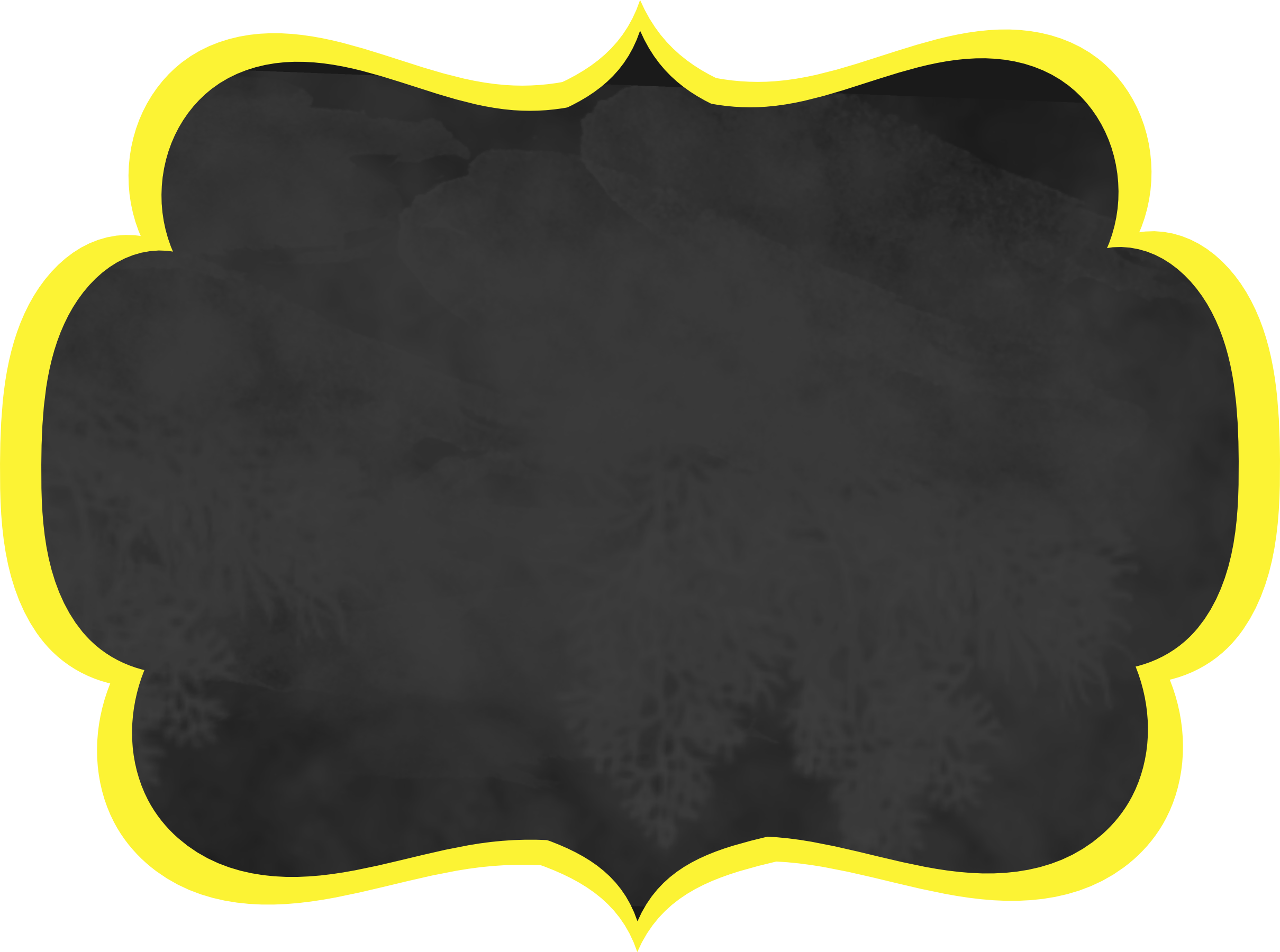 Volunteer
Sign-Up
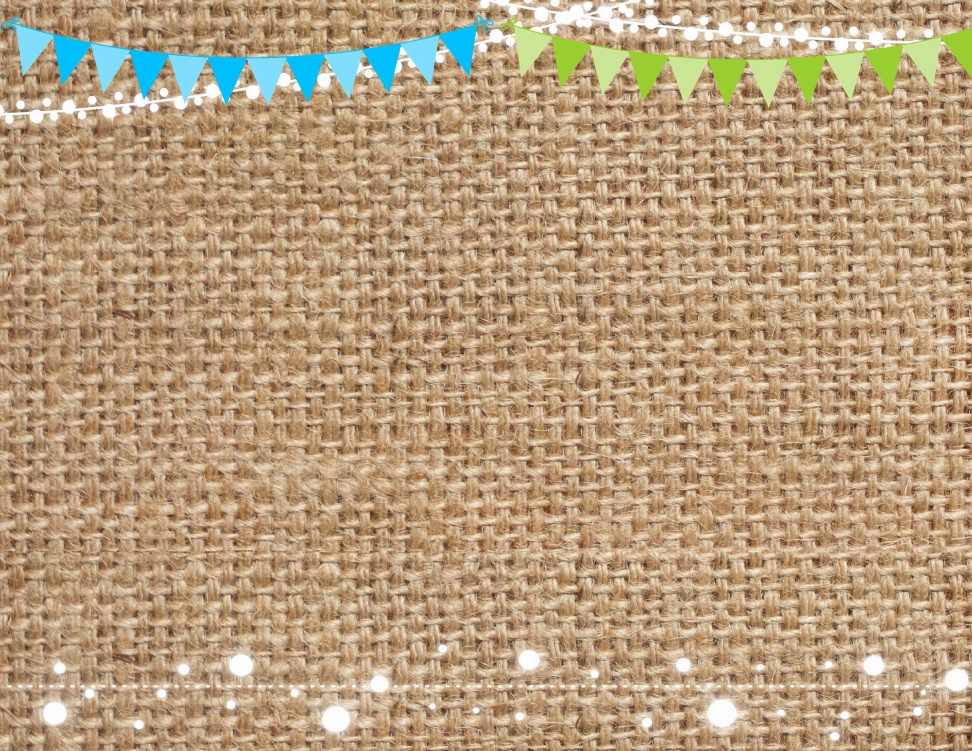 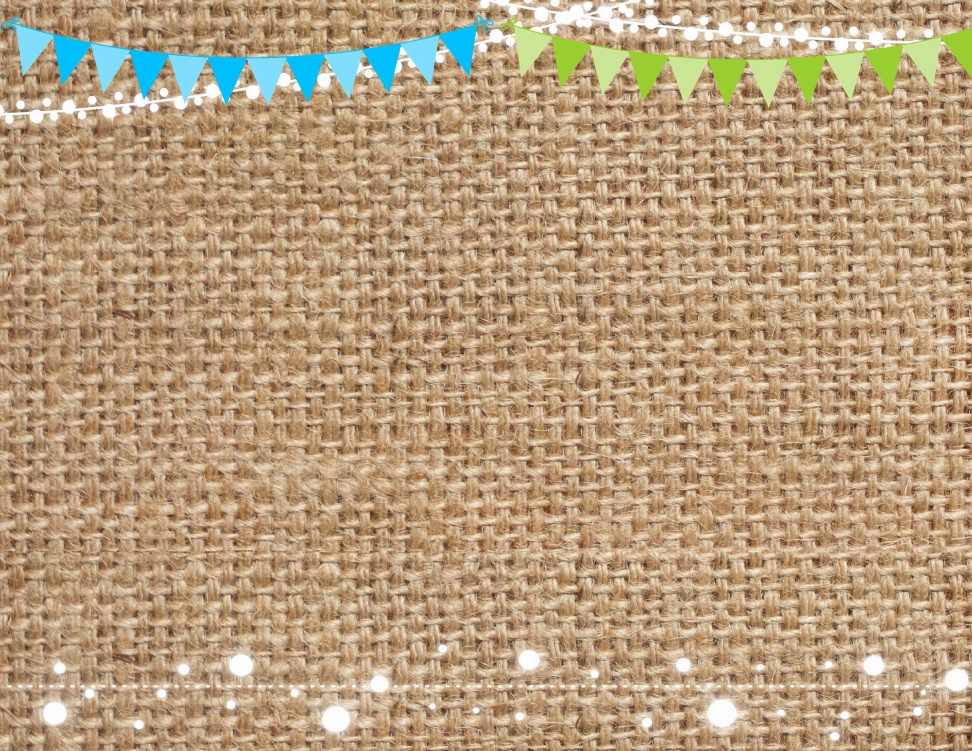 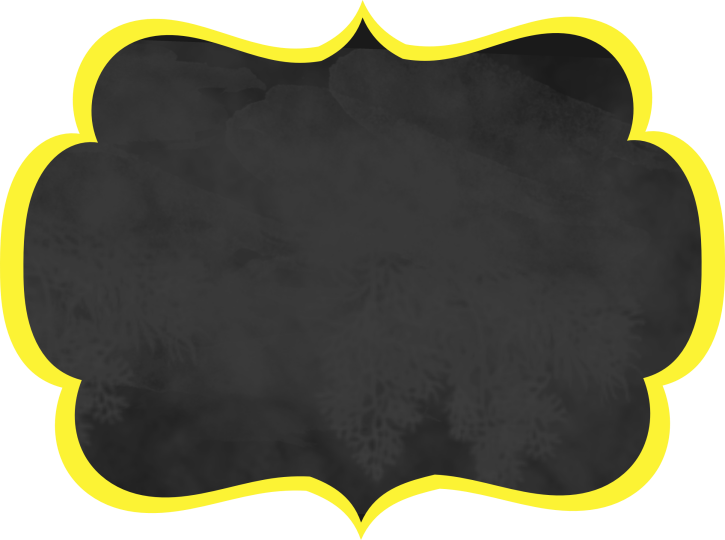 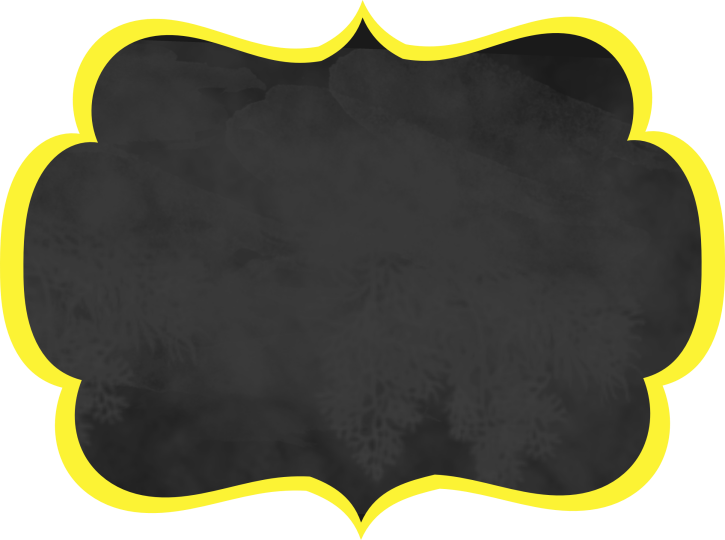 glue
notebooks
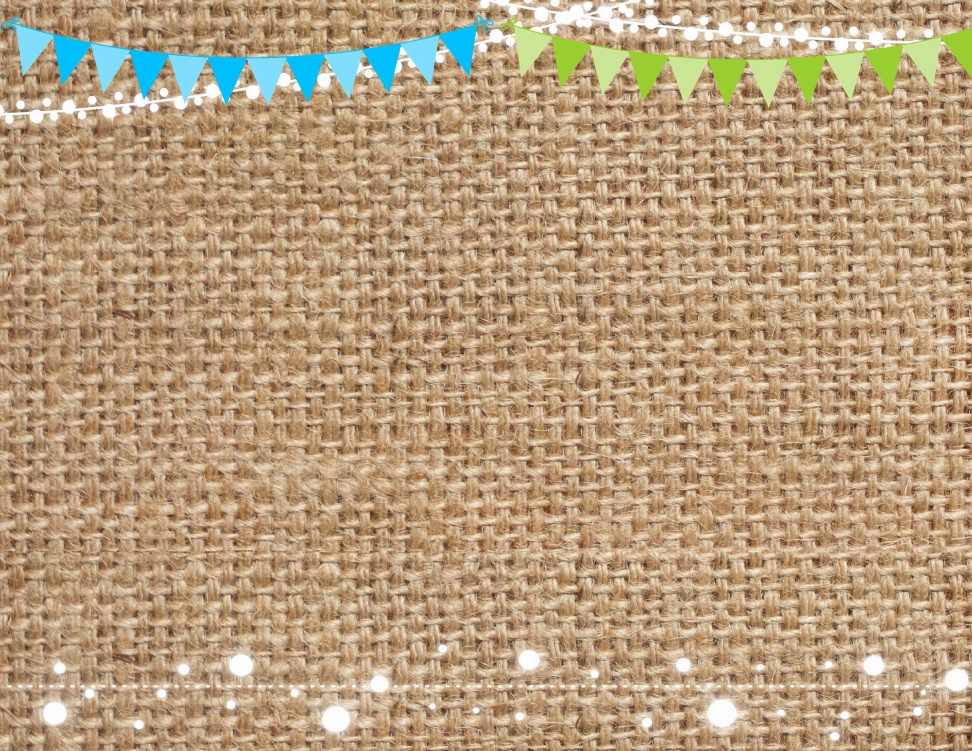 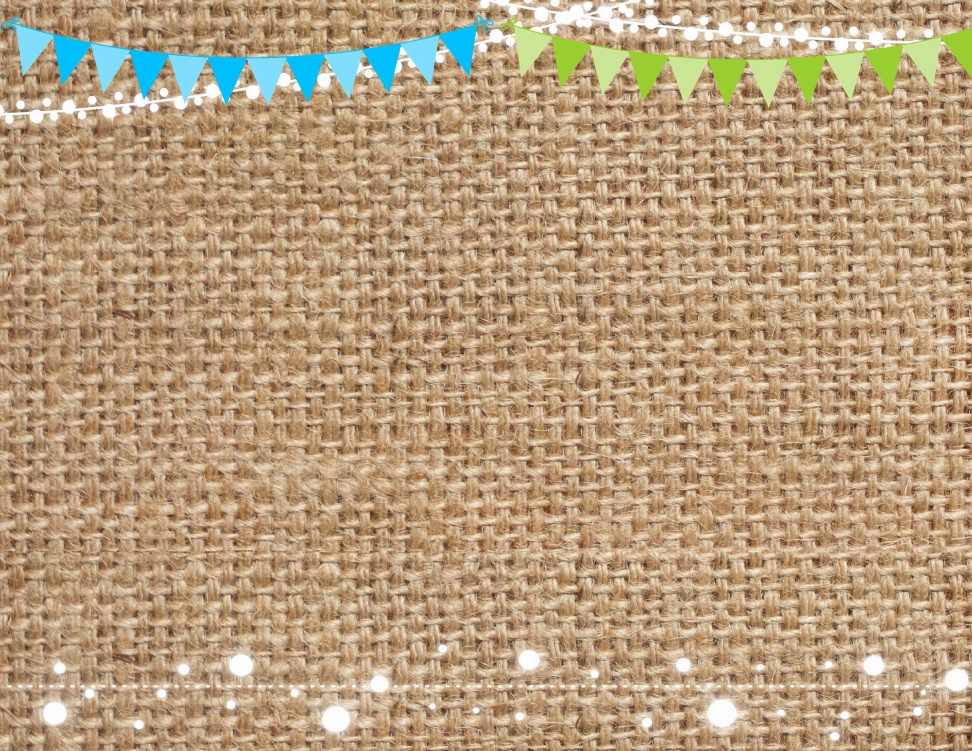 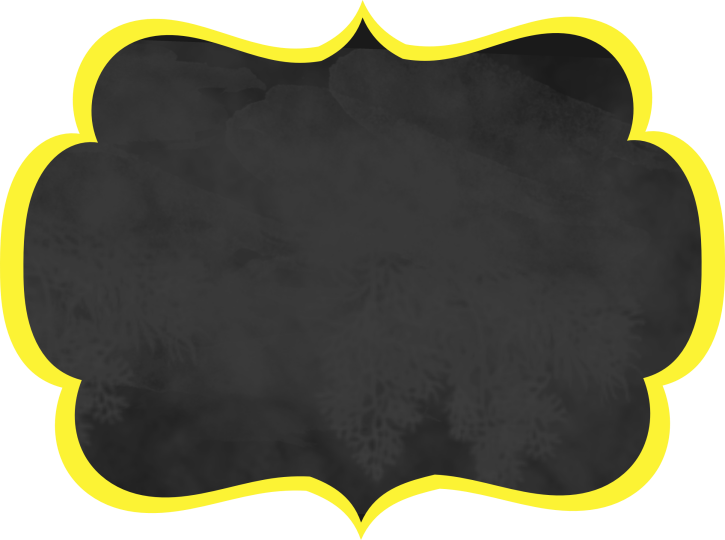 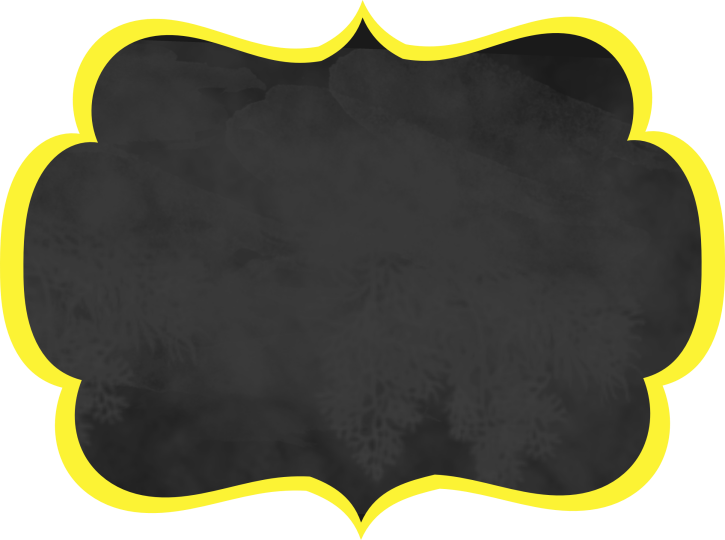 glue
crayons
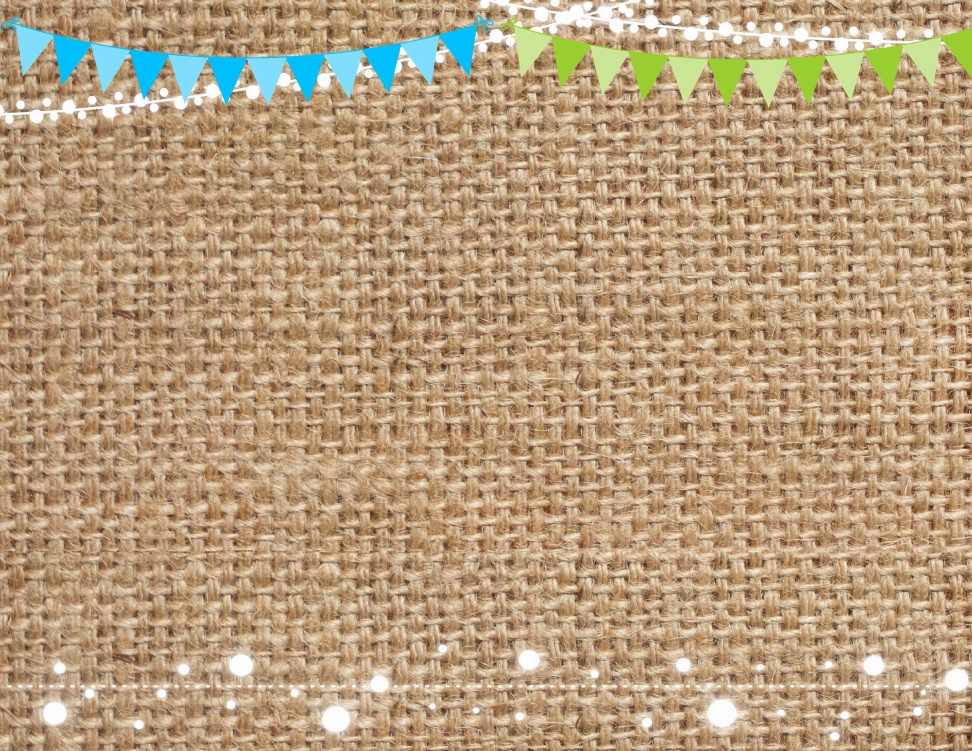 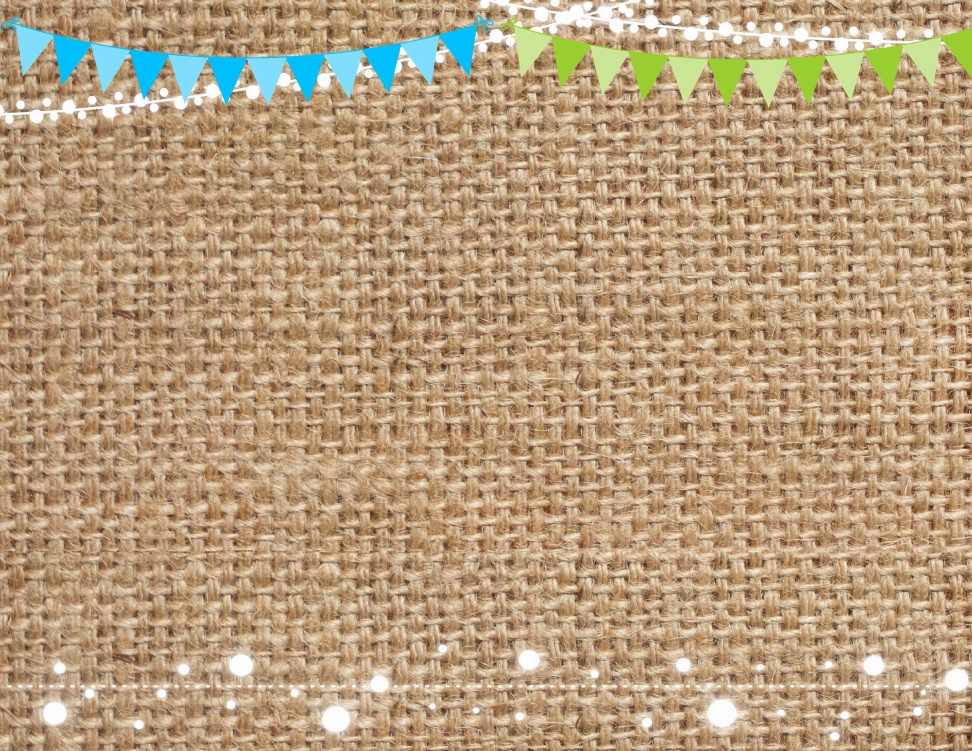 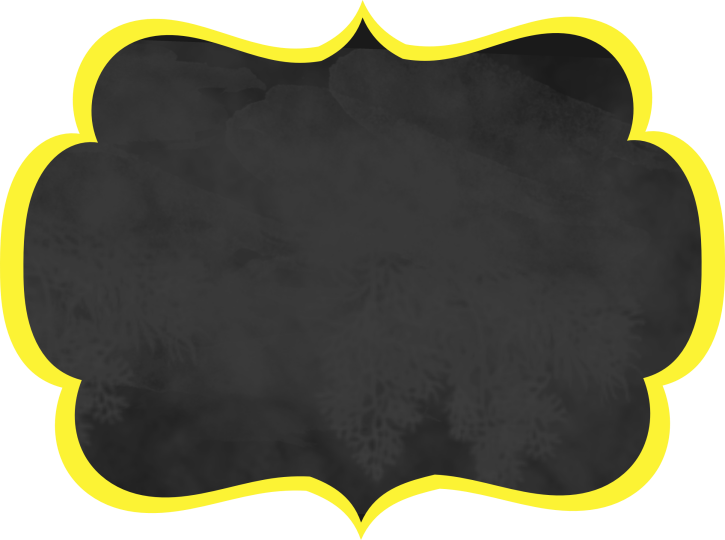 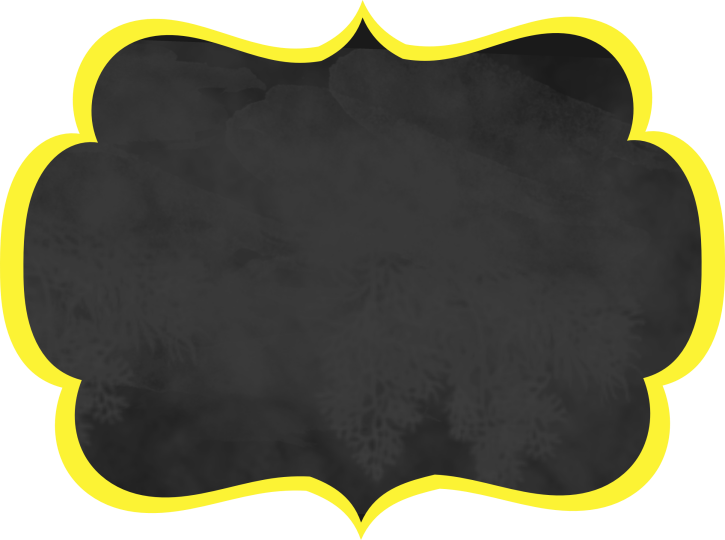 rulers
markers
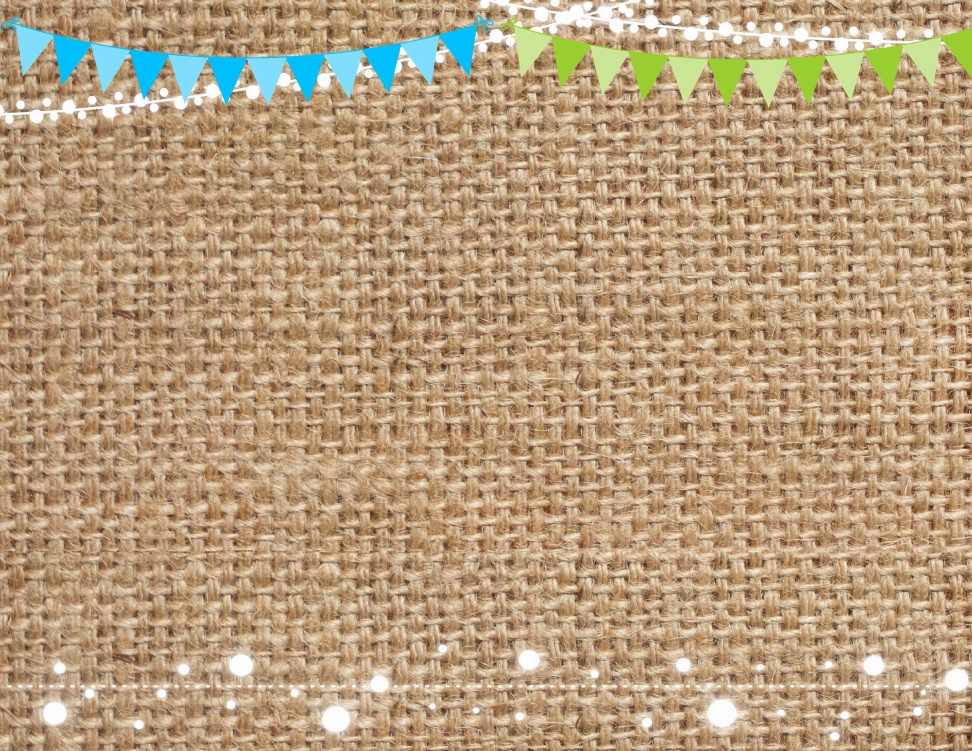 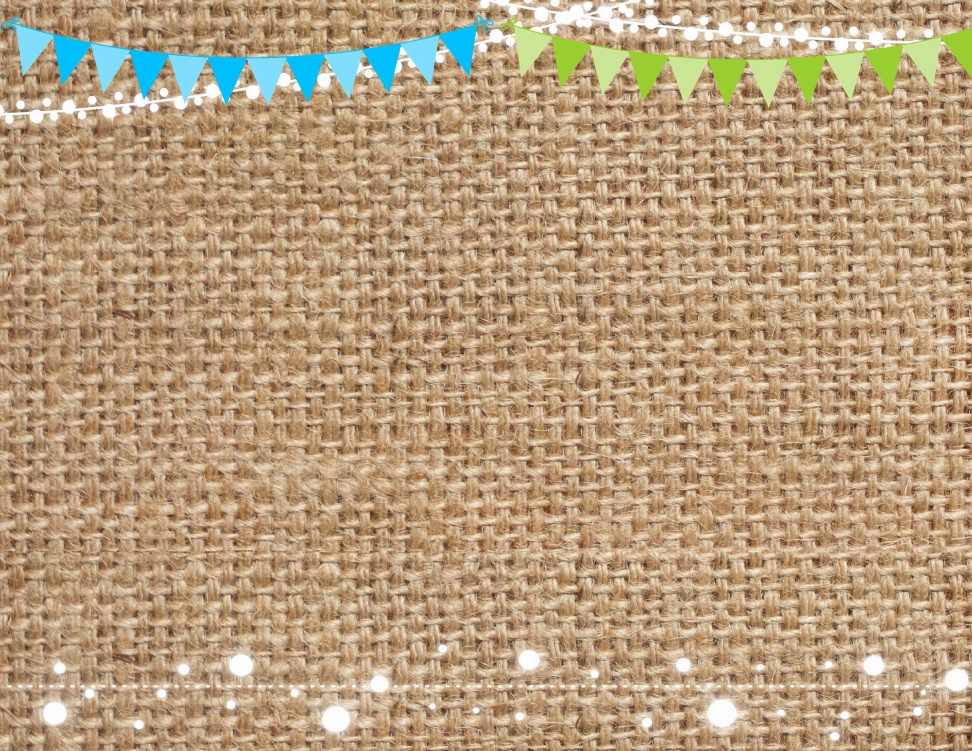 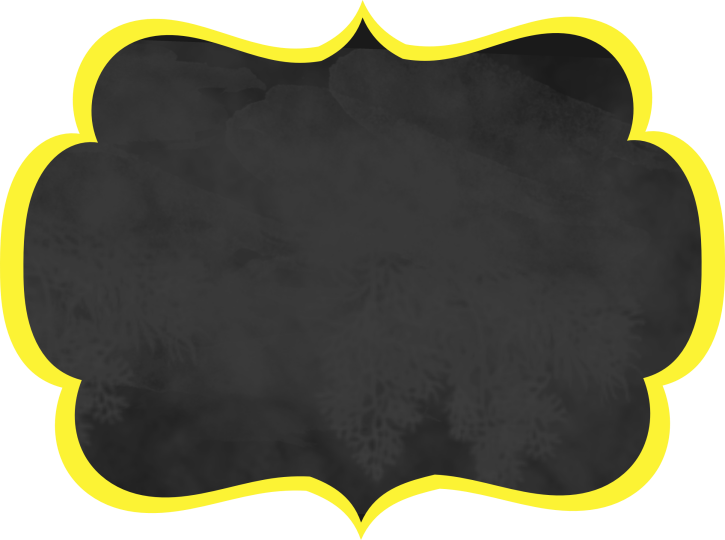 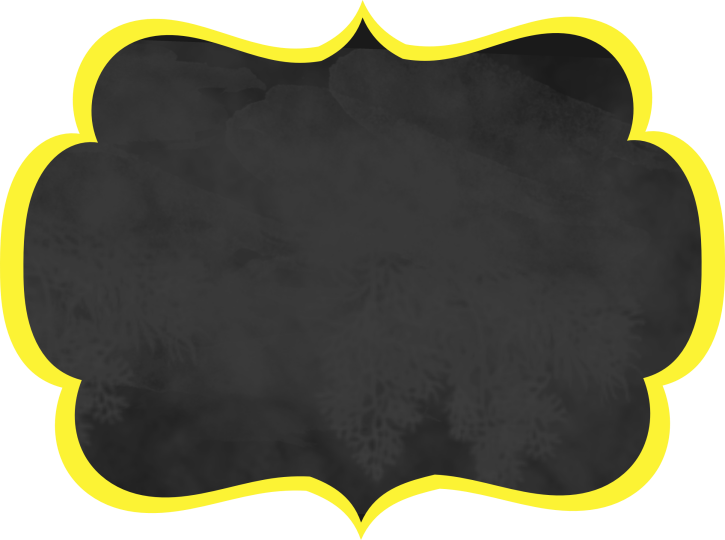 pencil sharpener
counters
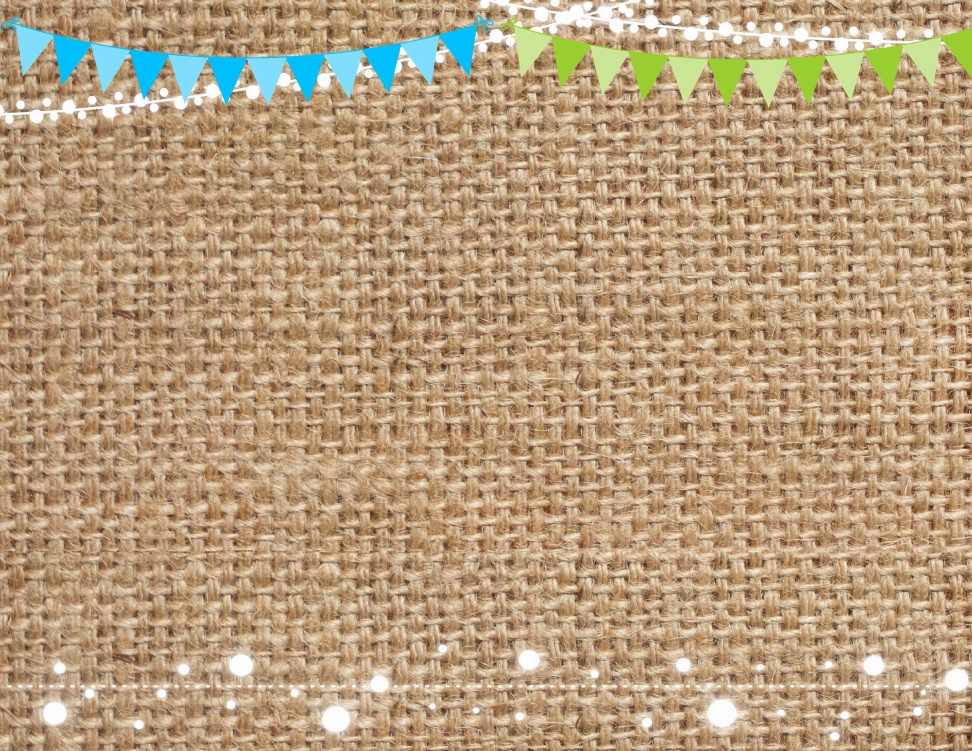 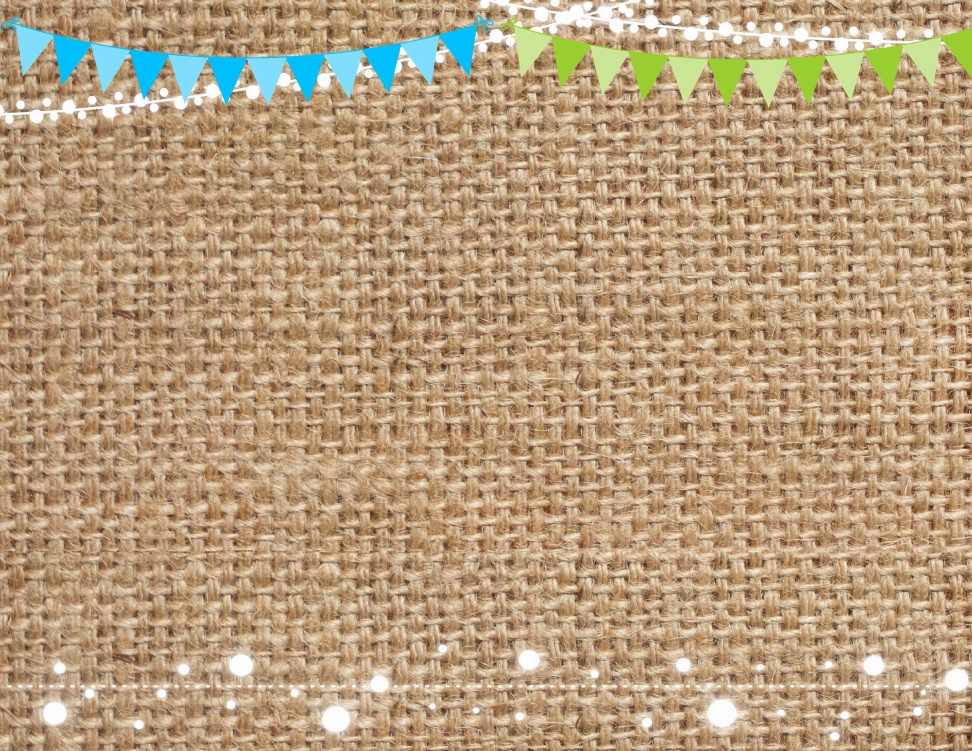 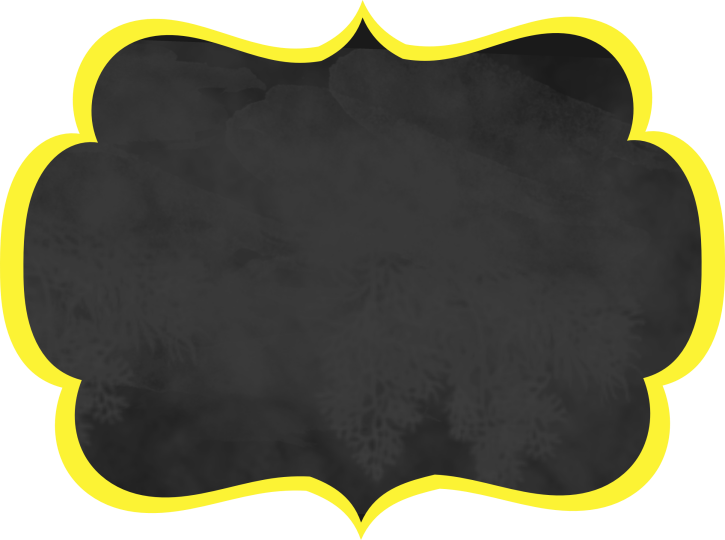 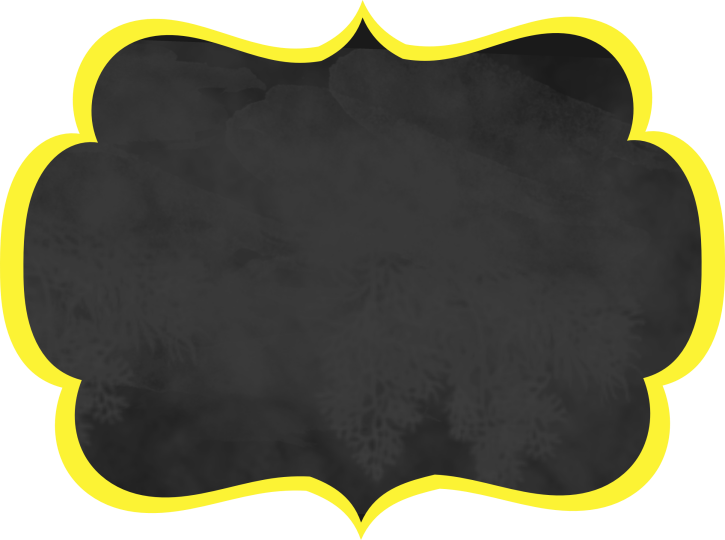 light switch
trash
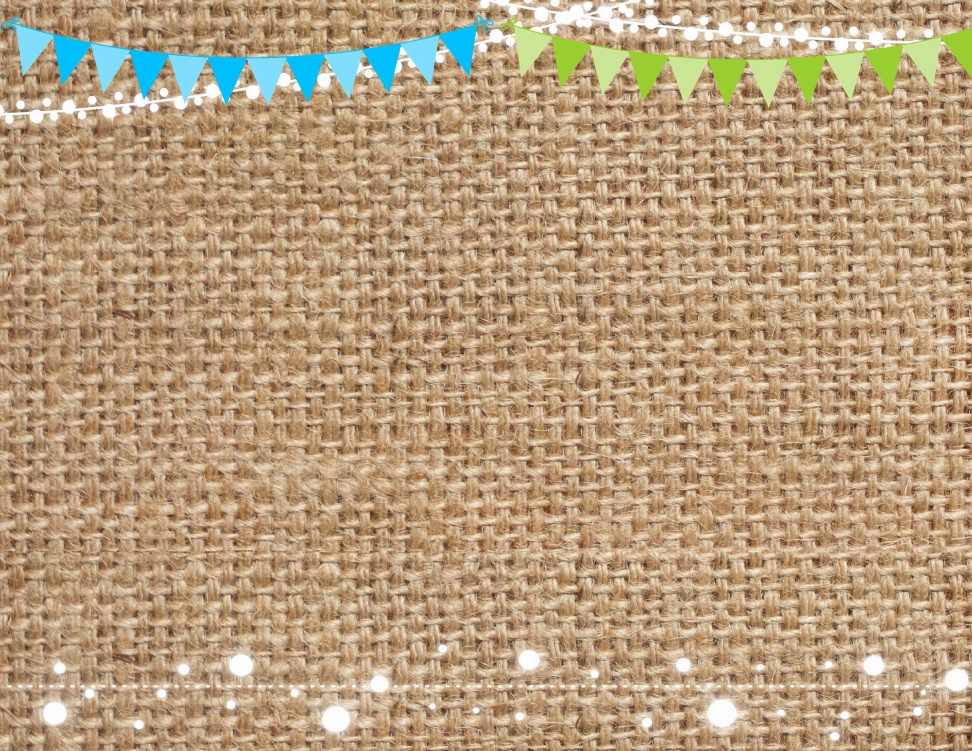 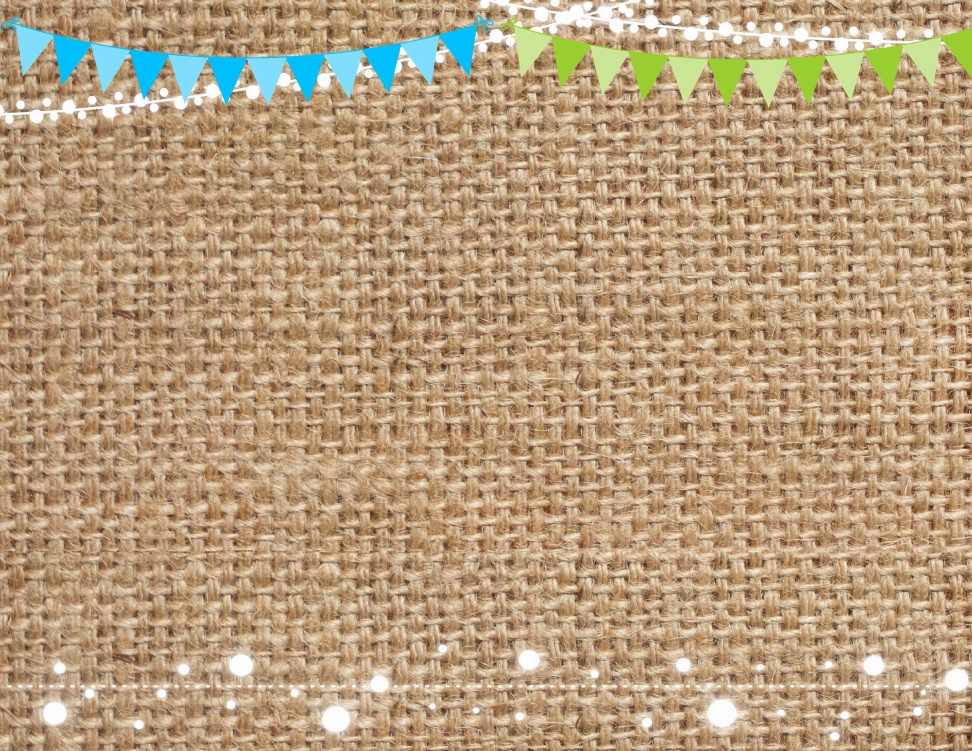 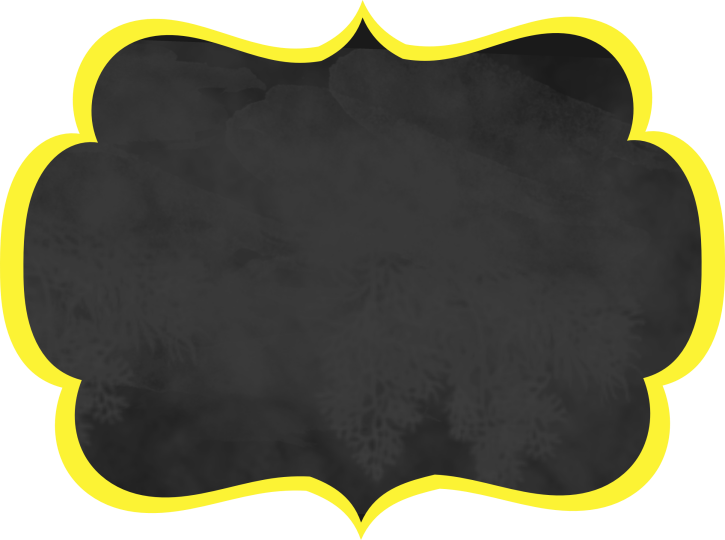 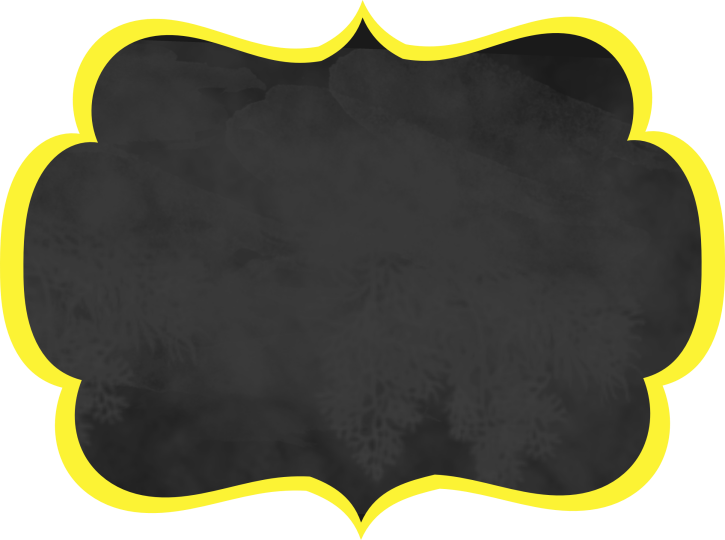 door
recycling
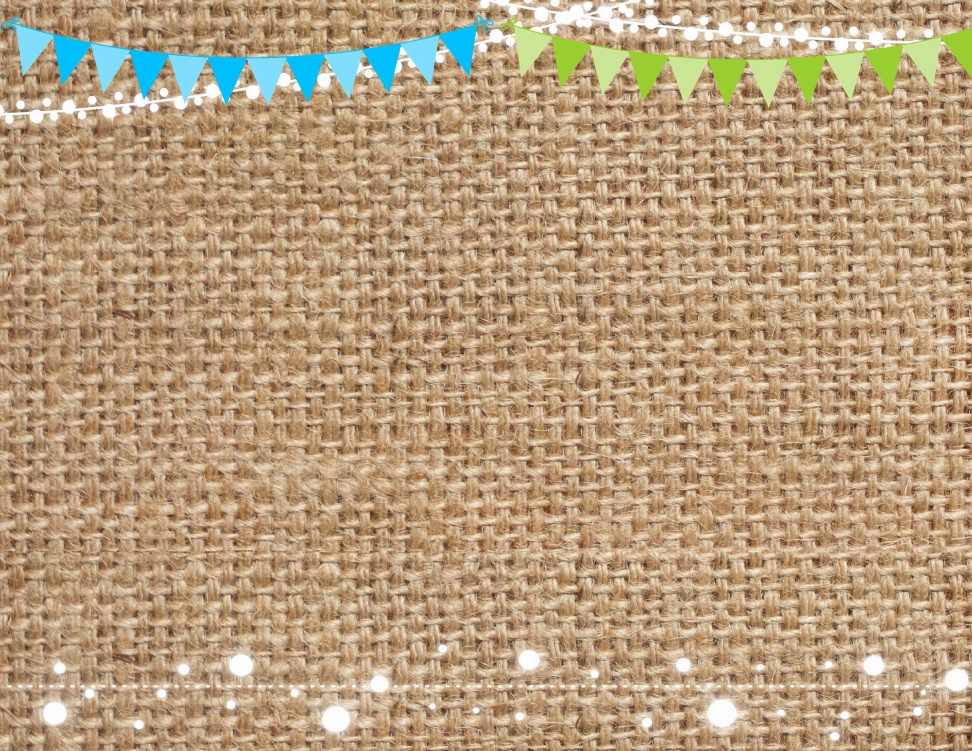 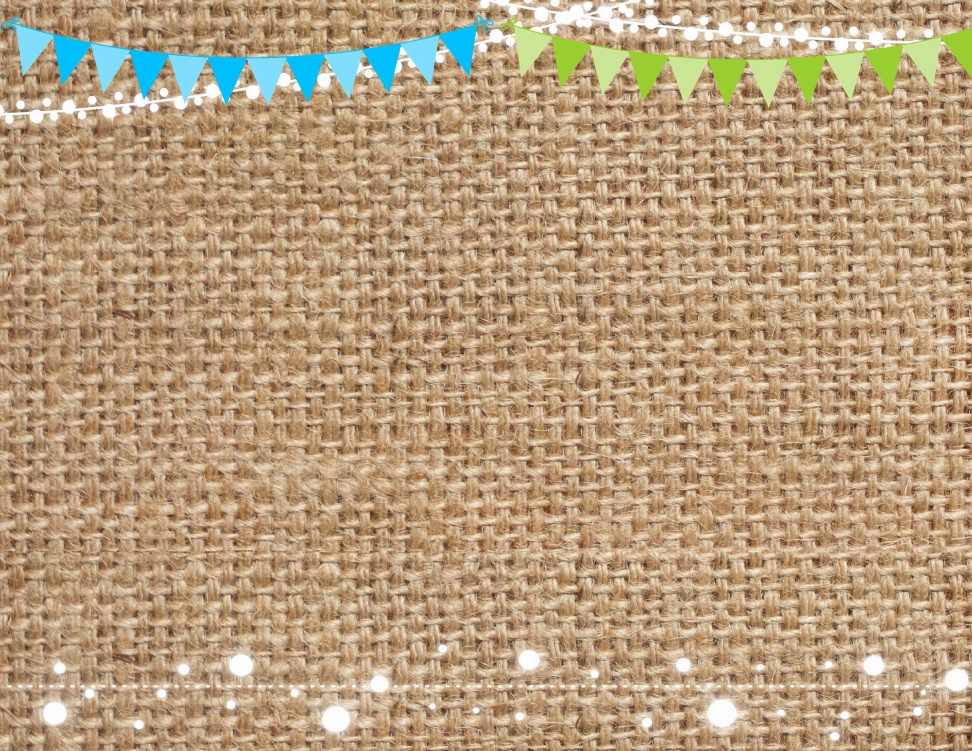 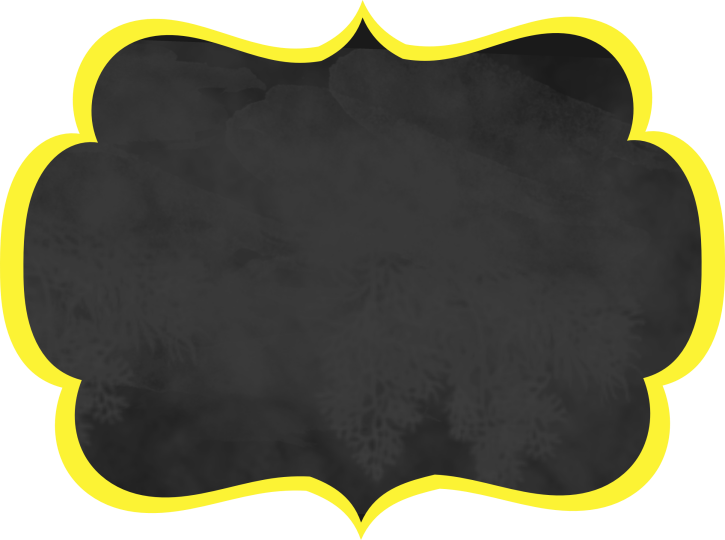 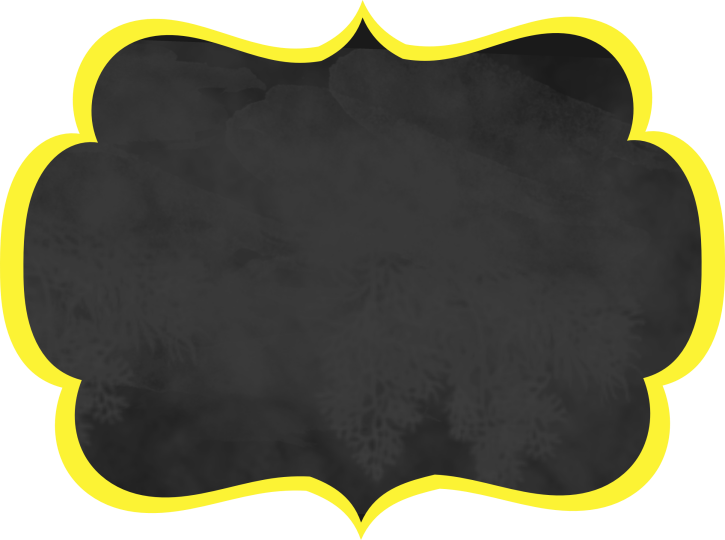 window
iPads
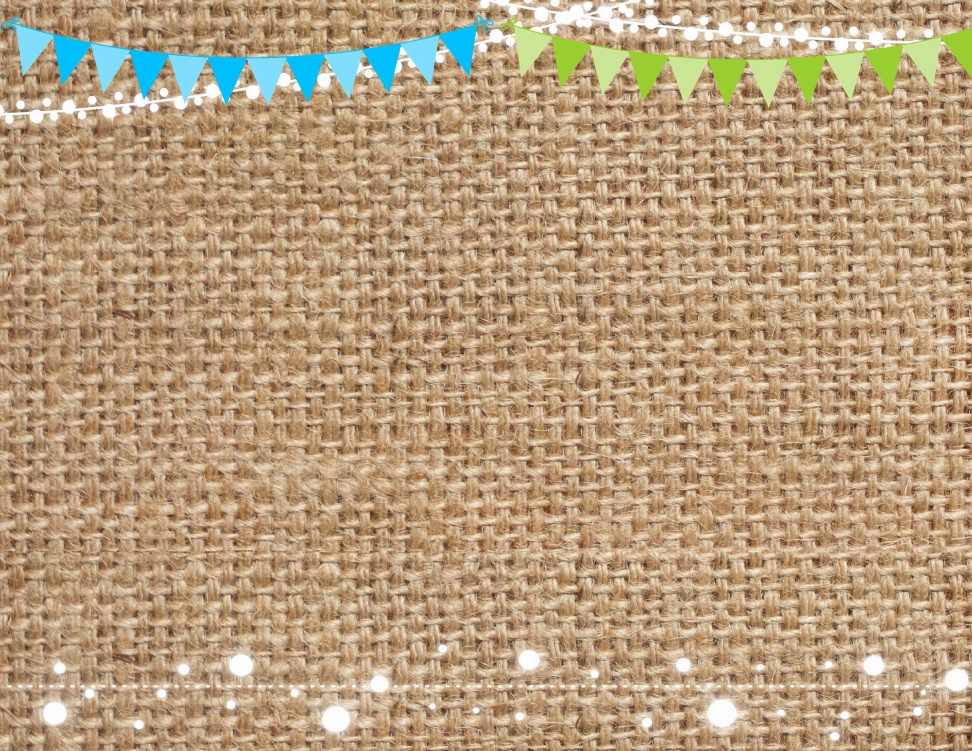 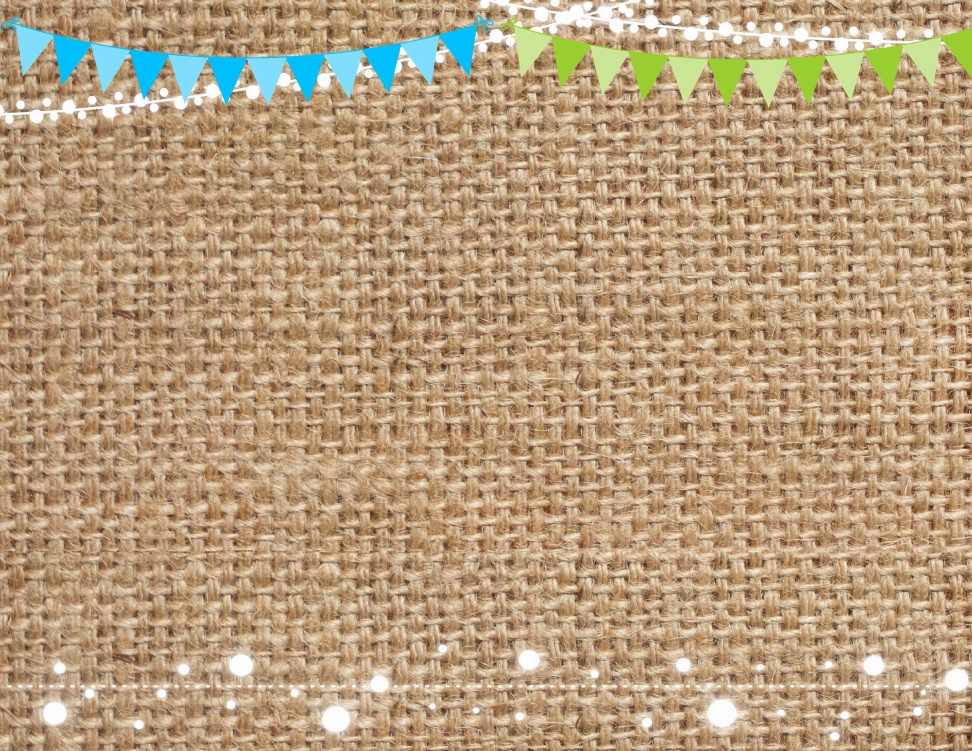 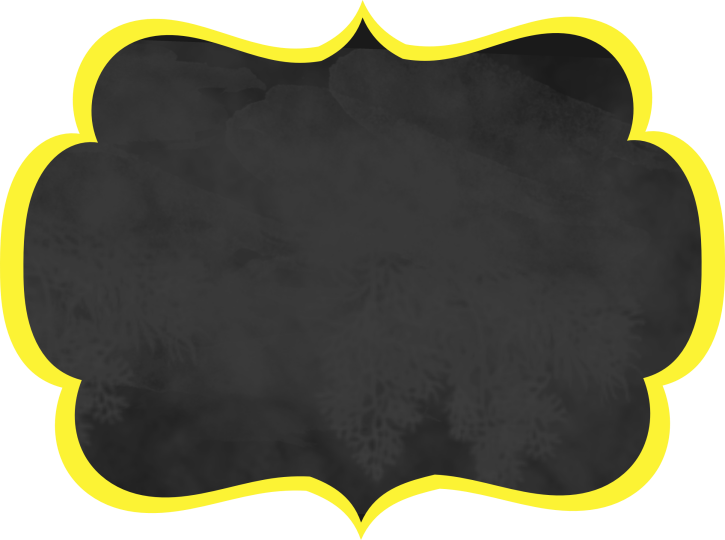 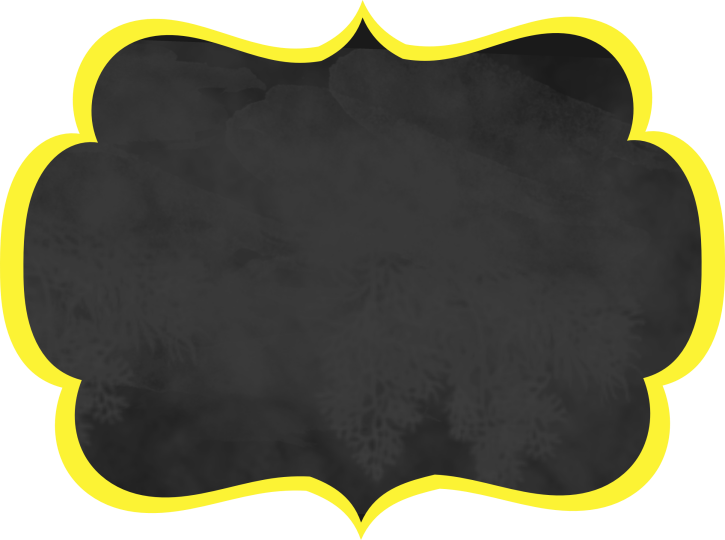 white boards
listening center